Я и моя будущая профессияКлассный час по профориентации
«Труд освобождает нас от трех великих зол: скуки, порока и нужды»
Вольтер
Рекомендации для участников дискуссии
ПОПС-формулаКогда вы участвуете в споре, в дискуссии, от вас хотят услышать четкое обоснованное мнение. Вы можете стремиться убедить или переубедить, или просто сообщить свою позицию.
Чтобы ваше выступление было кратким и ясным, можно воспользоваться ПОПС-формулой:
П – позиция (в чем заключается ваша точка зрения) – Я считаю, что…О – обоснование (на чем вы основываетесь, довод в поддержку вашей позиции) - …потому, что…П – пример (факты, иллюстрирующие ваш довод) - …например…С – следствие (вывод, что надо сделать, призыв к принятию вашей позиции) -…поэтому….
Все ваше выступление, таким образом, может состоять из двух-четырех предложений и занимать 1-2 минуты.
Способы выбора профессии
1 способ - метод проб и ошибок

2 способ – выбор профессии своих родителей, дедов и прадедов

3 способ – осознанный выбор
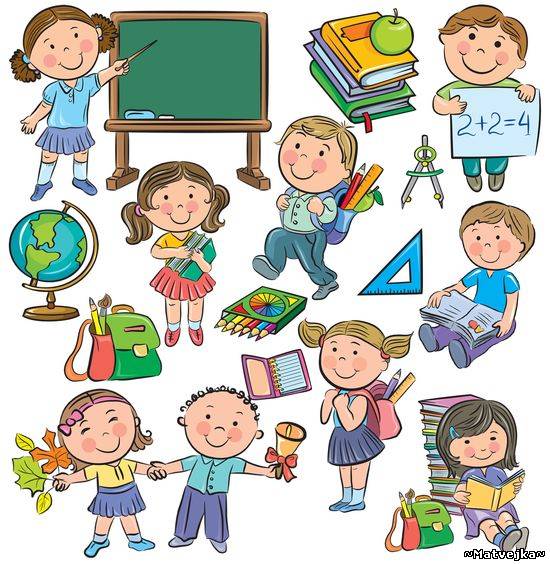 МОГУ
Как важно в жизни,
       помня о желаниях,
Возможностей своих
не забывать!
Э. Асадов
Хочу
Берись за то, 
к чему ты склонен, 
Коль хочешь, чтоб в делах
Успешный был конец.
И. Крылов
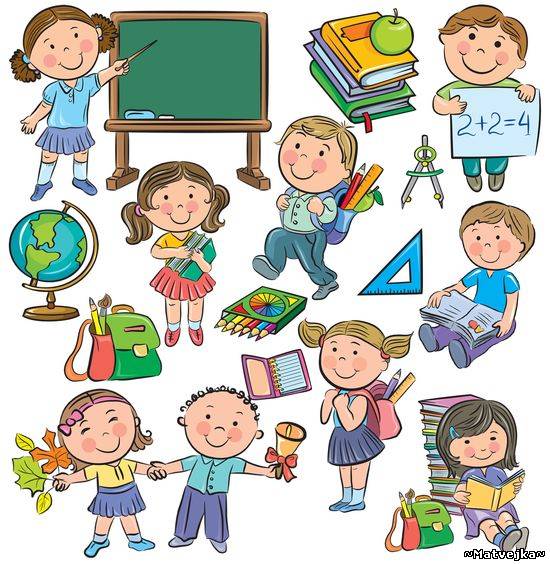 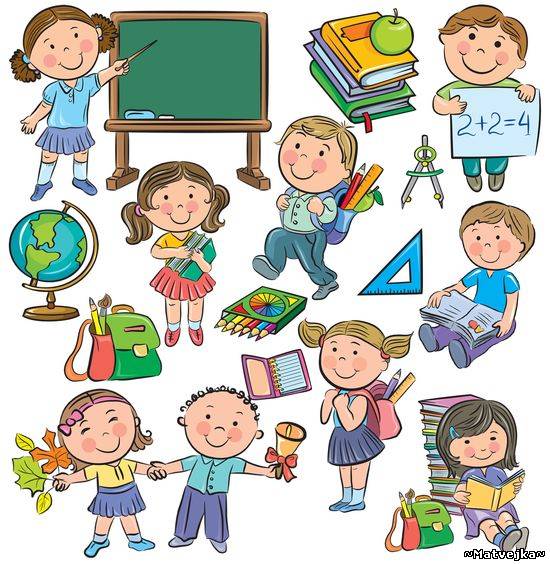 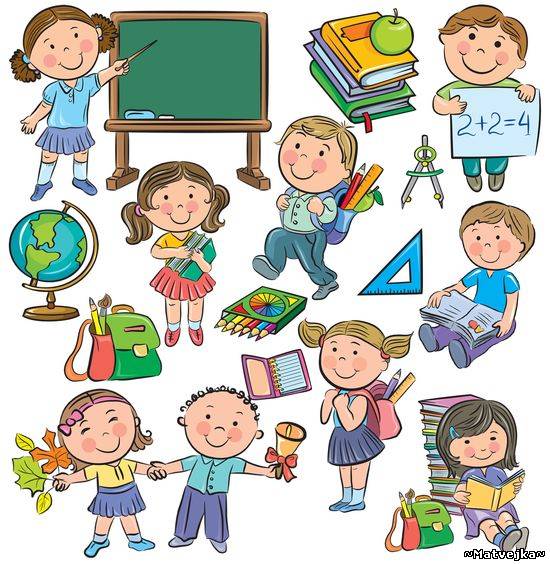 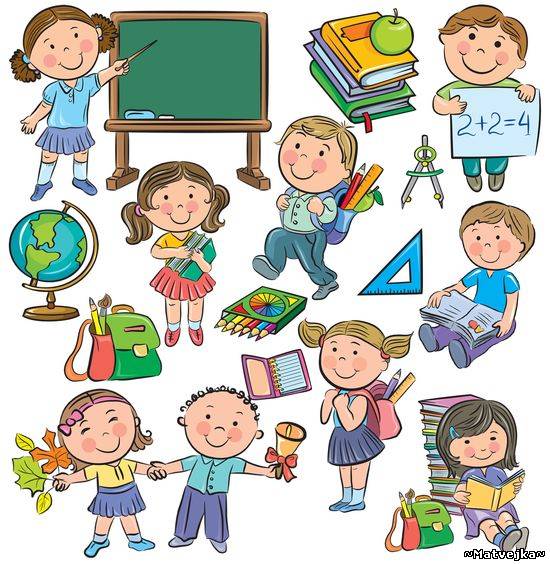 НАДО
Все профессии нужны? 
Все профессии важны?
Человек -человек
Парикмахер
Продавец
Врач
Учитель
Судебно-медицинский эксперт
Социолог
Педагог
Тренер
Экскурсовод
Воспитатель
Организатор торговли
Адвокат
Инспектор милиции
Психолог
Менеджер по продажам
Торговый представитель
Администратор
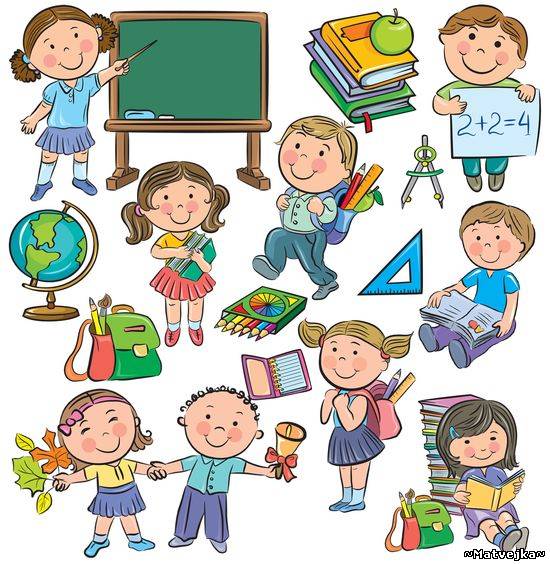 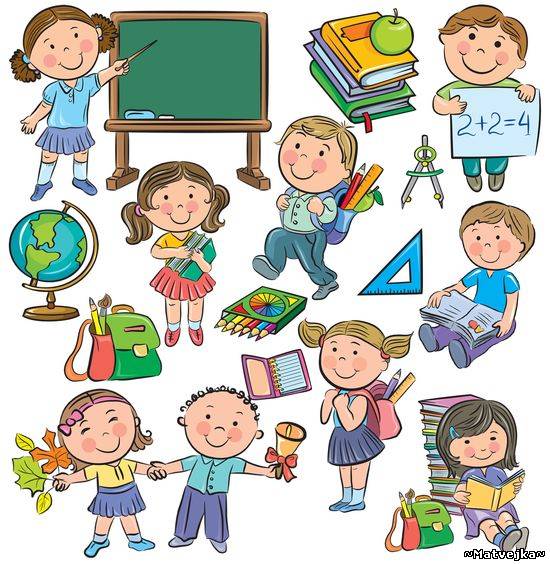 Человек-природа
Агроном
Зоотехник
Ветеринар
Зооинженер
Егерь
Биолог- исследователь
Флорист
Садовник
Геолог
Пчеловод
Почвовед
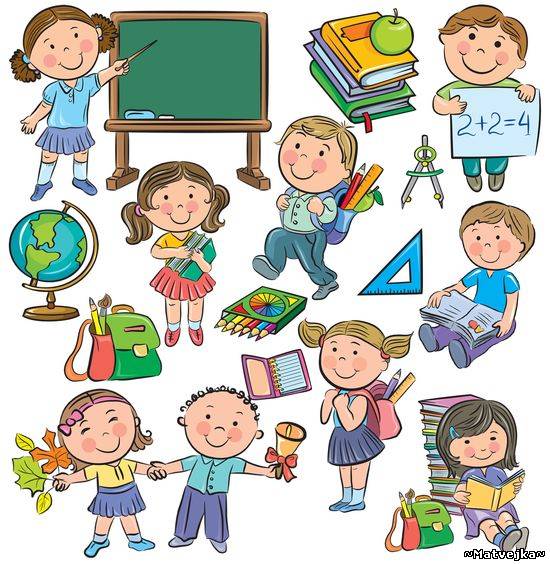 Человек-техника
Инженер-механик
Инженер-электрик
Слесарь-ремонтник
Инженер-конструктор
Водолаз
Водитель
Радиотехник
Швея
Связист
Токарь
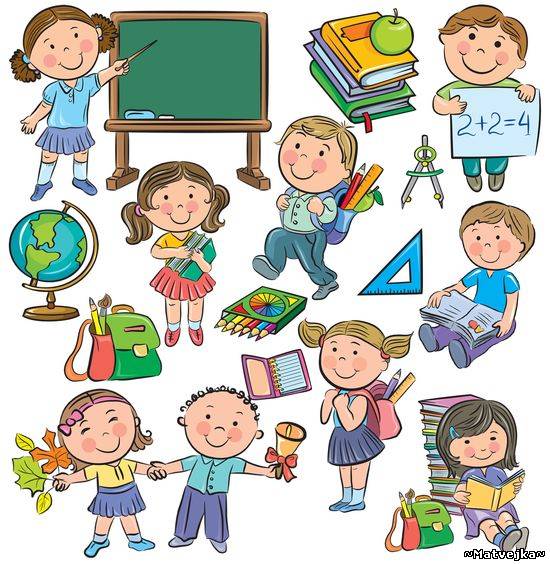 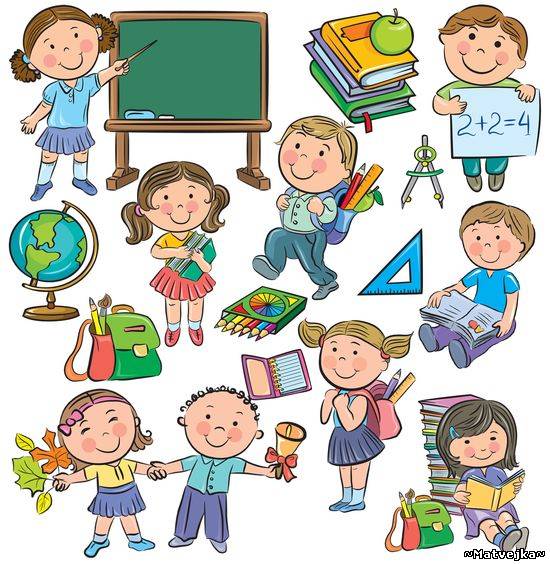 Человек знаковая система
Программист
Чертежник-картограф
Математик
Редактор
издательства
Языковед
Финансист
Бухгалтер
Нотариус
Фотограф
Делопроизводитель
Маркетолог
Специалист по налогообложению
Аудитор
Плановик
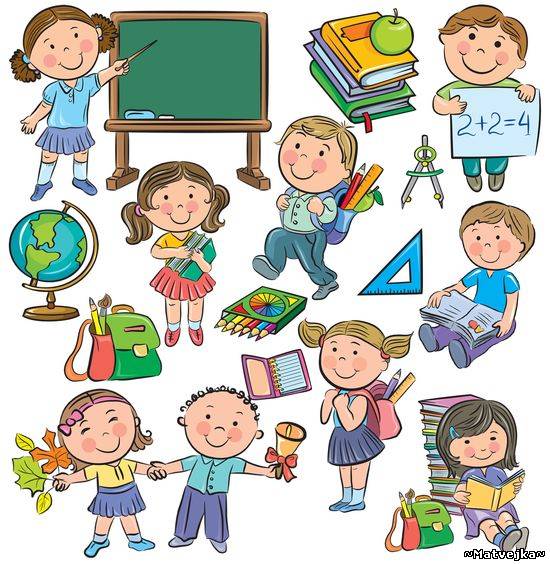 Человек художественный образ
Художник-декоратор
Художник-реставратор
Настройщик музыкальных инструментов
Артист
Искусствовед
Цветовод-декоратор
Дизайнер интерьера
Композитор
Бренд-менеджер
Специалист по рекламе
Имиджмейкер
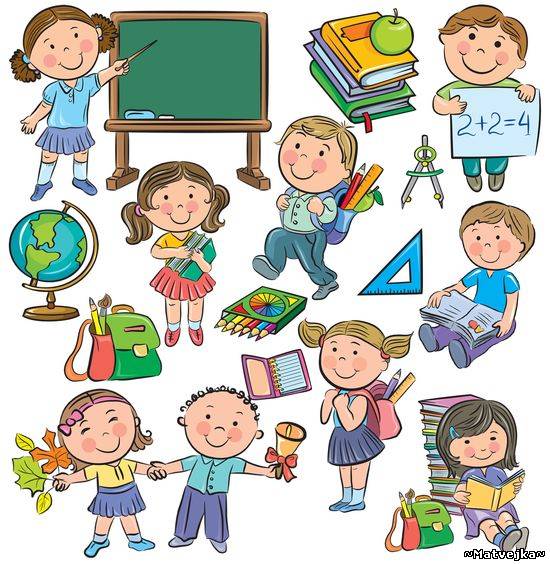 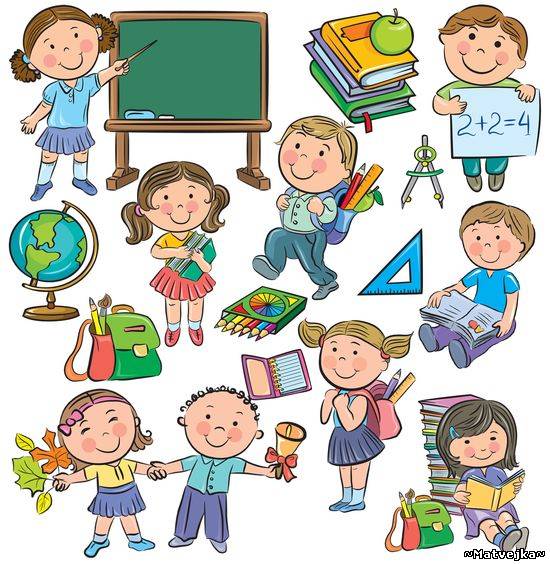 Профессиограмма
Профессиограмма – это подробное описание профессии, включающее предмет, задачи, средства и условия трудовой деятельности, экономические характеристики, требования к уровню квалификации, состоянию здоровья  и психологическим особенностям человека.
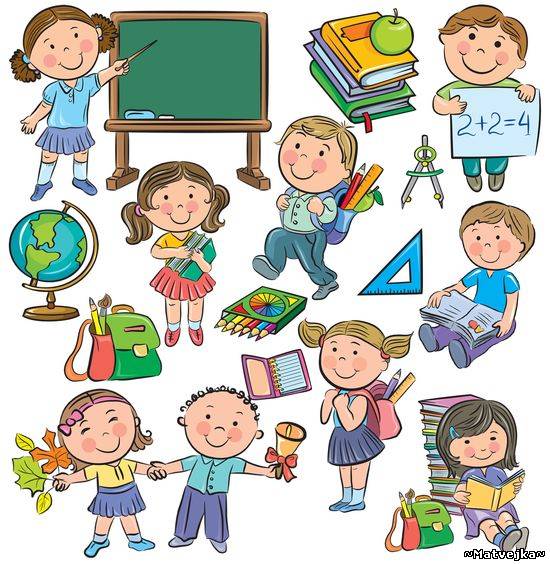 Типичные ошибки и затруднения в выборе профессии
Неумение разобраться в своих личных качествах и интересах.
Необъективная оценка своих способностей.
Незнание требований профессий, увлечение какой-либо одной стороной профессии.
Ориентир на «престижную» профессию.
Выбор профессии «за компанию», под давлением родственников.
Перенос увлечения школьным предметом на профессию.
Поиски себя - это длительный процесс. Но выбор когда - то нужно будет сделать.  
Ищите себя! 
Найдите себя!
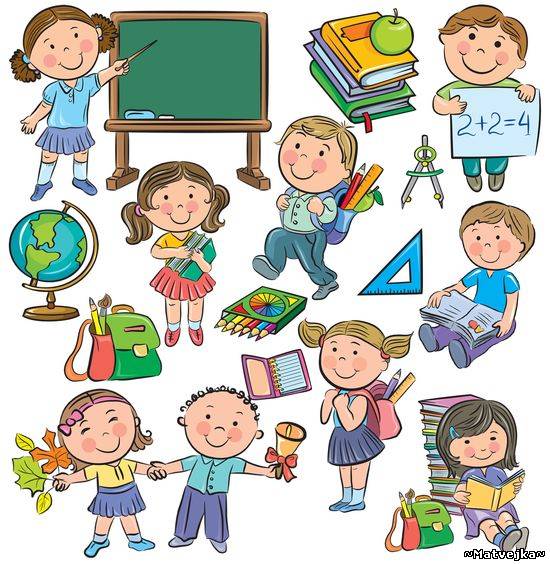